Name, Gideon Candidate
About you!
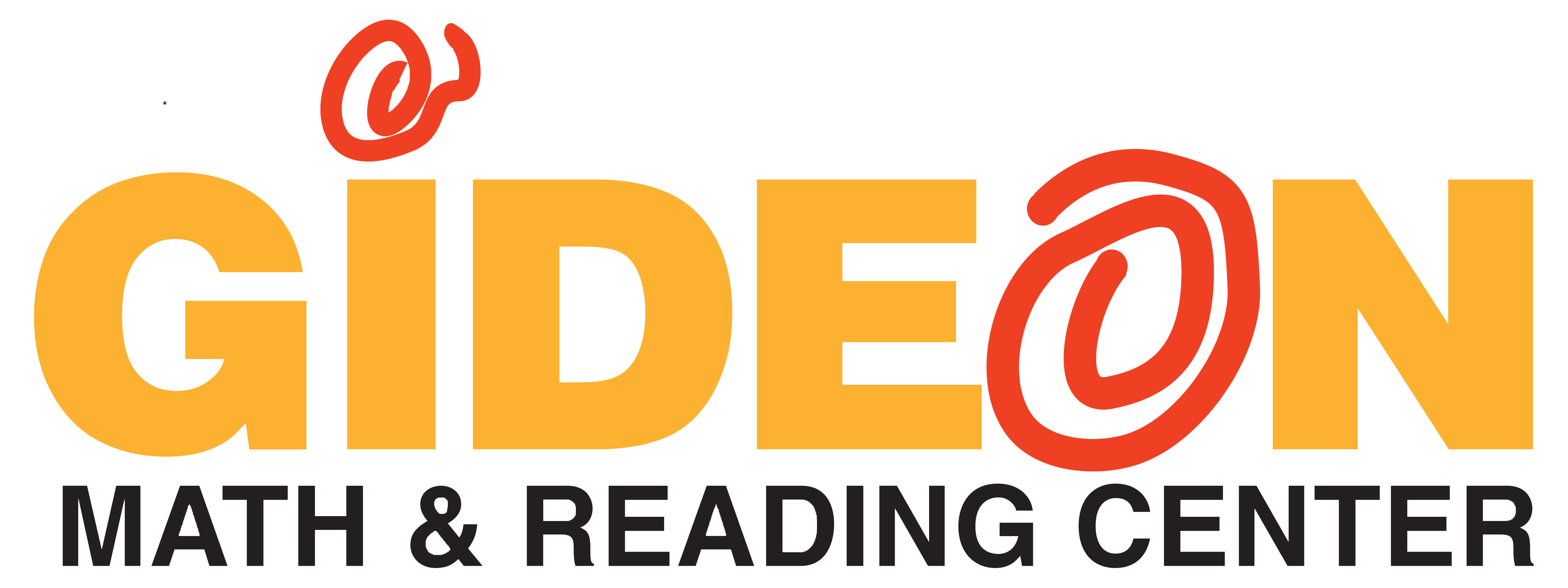 1
Name, Gideon Candidate
3 Things You Don’t Know About Me:

Fact 1

Fact 2

Fact 3
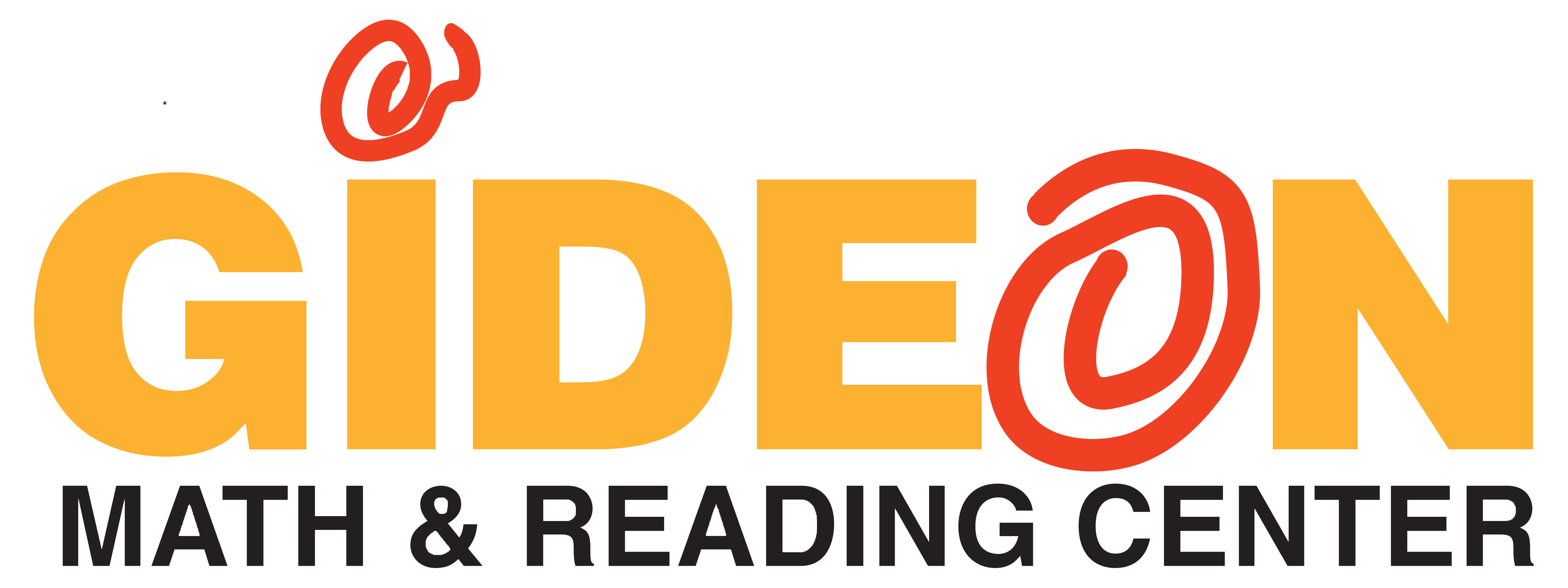 2
Faith Ann Cheek, Gideon Candidate
Why is Gideon a Good Fit for Me:

Why is opening a Gideon center a good choice for you?
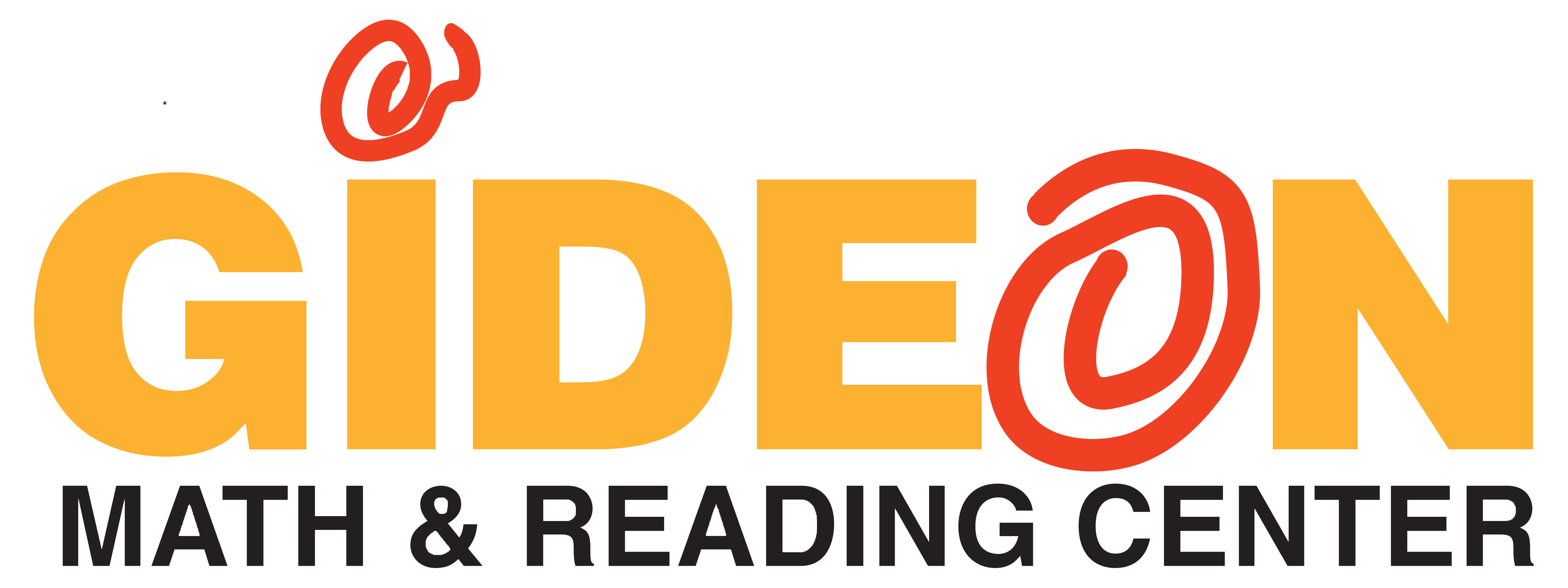 3
Faith Ann Cheek, Gideon Candidate
Goals & Fears About Opening:

GOALS:
Goal 1
Goal 2

FEARS:
Fear 1
Fear 2
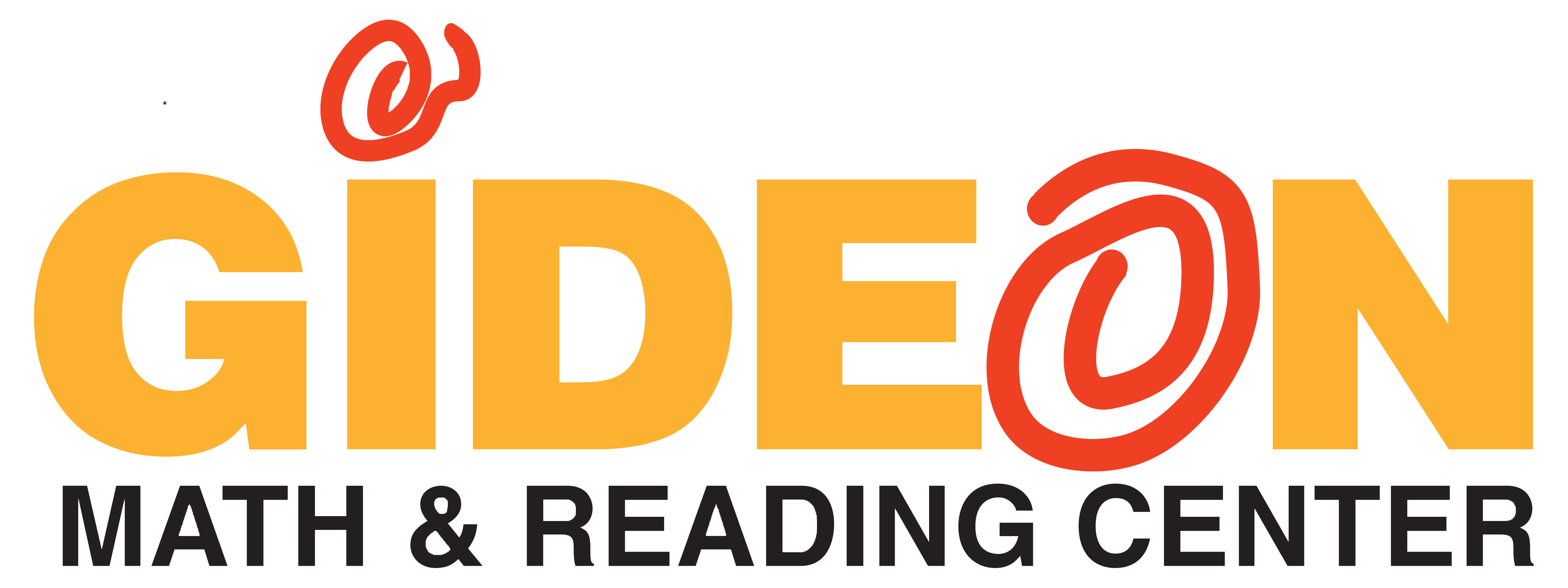 4